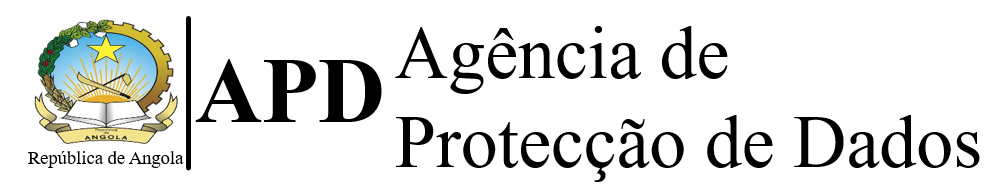 Organização, funcionamento e atribuições da Agência de Protecção de dados Desafios e alinhamento a estratégia do Executivo para o Sector.
Maria das Dores J.C. Pinto
Agência de Protecção de Dados
A Agência de Protecção de Dados (APD) é a autoridade pública responsável pela fiscalização e controlo do tratamento de dados pessoais em Angola.
Ela foi criada ao abrigo do artigo 44.º da Lei 22/11 de 17 de Junho - também designada por Lei da Protecção de Dados Pessoais ou simplesmente LPDP. 
Apesar da sua criação em 2011 e da aprovação do seu Estatuto Orgânico através do Decreto Presidencial n.º 214/16 de 10 de Outubro, a Agência iniciou funções apenas em 8 de Outubro de 2019, com a tomada de posse dos membros do seu primeiro Conselho de Administração.
2
Organização
O Conselho de Administração, é constituído por 7 membros, sendo:
3 Administradores executivos, indicados pelo Presidente da República, incluindo a PCA;
4 Administradores não executivos, destes, 3 eleitos pela Assembleia Nacional e 1 pelo Conselho Superior da Magistratura Judicial; e,
Dispõe de Serviços Executivos e de Apoio.
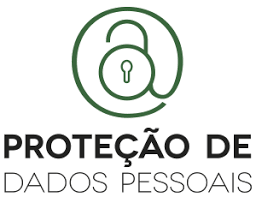 3
Atribuições (1,2)
a) Inspeccionar e fiscalizar o tratamento automatizado e não automatizado dos dados pessoais e respectivos ficheiros;  
Autorizar a partilha de dados pessoais entre as instituições públicas;
Autorizar as transferências internacionais de dados pessoais;
Emitir recomendações, orientações e instruções sobre as melhores práticas no tratamento de dados pessoais; 
Emitir parecer sobre o acesso aos documentos nominativos.
Emitir parecer sobre o sistema de classificação de documentos; 
Apreciar e decidir sobre as reclamações que sejam dirigidas à APD e garantir o exercício do direito de acesso, de rectificação, actualização e eliminação de dados pessoais;
4
Atribuições (2,2)
Registar e publicar o registo de ficheiros de dados pessoais;
Garantir aos titulares dos dados pessoais a obtenção de informação precisa sobre os seus direitos no âmbito do tratamento dos seus dados;
Orientar a aplicação das medidas técnicas e de seguranças necessárias e adequadas; 
Cooperar com as autoridades internacionais em matéria de protecção de dados pessoais; 
Exercer a sua função sancionatória em matéria de protecção de dados pessoais;
Emitir parecer sobre a aplicação da lei de protecção de dados pessoais e demais actos complementares.
5
Desafios e alinhamento a estratégia do Executivo
No PDN 2018-2020 a protecção de dados pessoais está intrinsecamente inserida nas dinâmicas de promoção dos direitos fundamentais dos cidadãos e do desenvolvimento e inovação tecnológica.
Para a materialização desse desiderato, a APD gizou o seu Plano estratégico 2020-2024 com os seguintes desafios:
6
Assegurar que os responsáveis pelo tratamento de dados garantam as condições técnicas adequadas para a segurança da informação;
Garantir que a concorrência e o desenvolvimento de novos produtos e serviços digitais não se sobrepõem ao interesse e direitos dos consumidores, respeitando a sua privacidade e não monetizando os seus dados pessoais;
 
Reforçar as Bases da Democracia e da Sociedade Civil, com a melhoria da prestação de serviços disponível através da administração pública, com a salvaguarda da privacidade dos dados pessoais e dados pessoais sensíveis;
7
Garantir que a Protecção de Dados e a Segurança de Informação sejam considerados como componente importante da cibersegurança;
Reforçar o papel de Angola no contexto regional e internacional, através da promoção da harmonização da legislação sobre os direitos fundamentais e de boas práticas no contexto da protecção de dados pessoais  e da segurança da informação. 
Monitorizar a economia baseada em transacções de dados quanto a práticas potencialmente prejudiciais em relação aos seus titulares;
Monitorar os fluxos transfronteiriço de dados pessoais.
8
Sectores que mereceram actuação prioritária da APD
Ao longo do último ano um conjunto de sectores que detêm base de dados de informações pesoais, mereceu atenção prioritária da APD, designadamente:
9
Constatações do quadro actual sobre o tratamento de dados pessoais em Angola (1,2)
Tratamento de dados pessoais dos cidadãos por parte das empresas e instituições públicas sem notificação ou autorização da APD;
Recolha excessiva de dados pessoais para finalidades não declaradas ou diferente da que foi declarada;
Transações de Bases de Dados entre empresas sem o consentimento dos titulares dos dados;
Roubo de identidade com a criação de falsos perfis para fins escusos;
Colocação de dados pessoais em nuvens localizadas fora do território nacional, sobretudo em países sem legislação adequada de protecção de dados pessoais;
10
Constatações do quadro actual sobre o tratamento de dados pessoais em Angola (2,2)
Acesso indevido e exposição de dados pessoais de crédito e solvabilidade;
Acesso indevido e exposição de dados de saúde;
Acesso indevido à dados pessoais relactivos a pessoas suspeitas de actividades ilícitas, crimes e contravenções;
Inacessibilidade a dados pessoais em consequência de ataques de negação de serviços, deformação e sequestro de dados pessoais, sobretudo em instituições públicas;
Deficiente implementação de medidas de segurança da informção;
Exposição de dados pessoais sobretudo nas redes sociais pelos próprios titulares dos dados, revelando falta gritante de consciencialização dos mesmos sobre a importância dos seus dados pessoais e cuidados a observar, assim como dos seus direitos.
11
Conclusão
Com base nessas constatações, as instituições devem criar condições humanas e tecnológicas para protecção dos dados pessoais dos seus funcionários, colaboradores e utentes dos seus serviços.
12
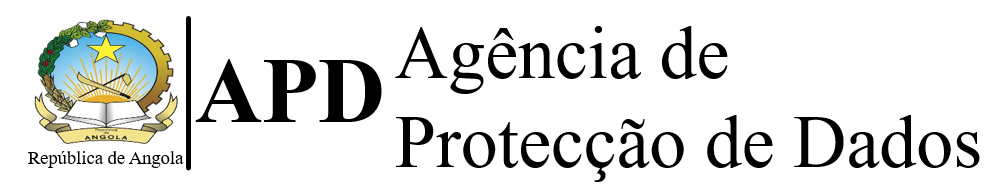 Muito obrigado